ELEKTRONIKUS ADATBÁZISOK HASZNÁLATA
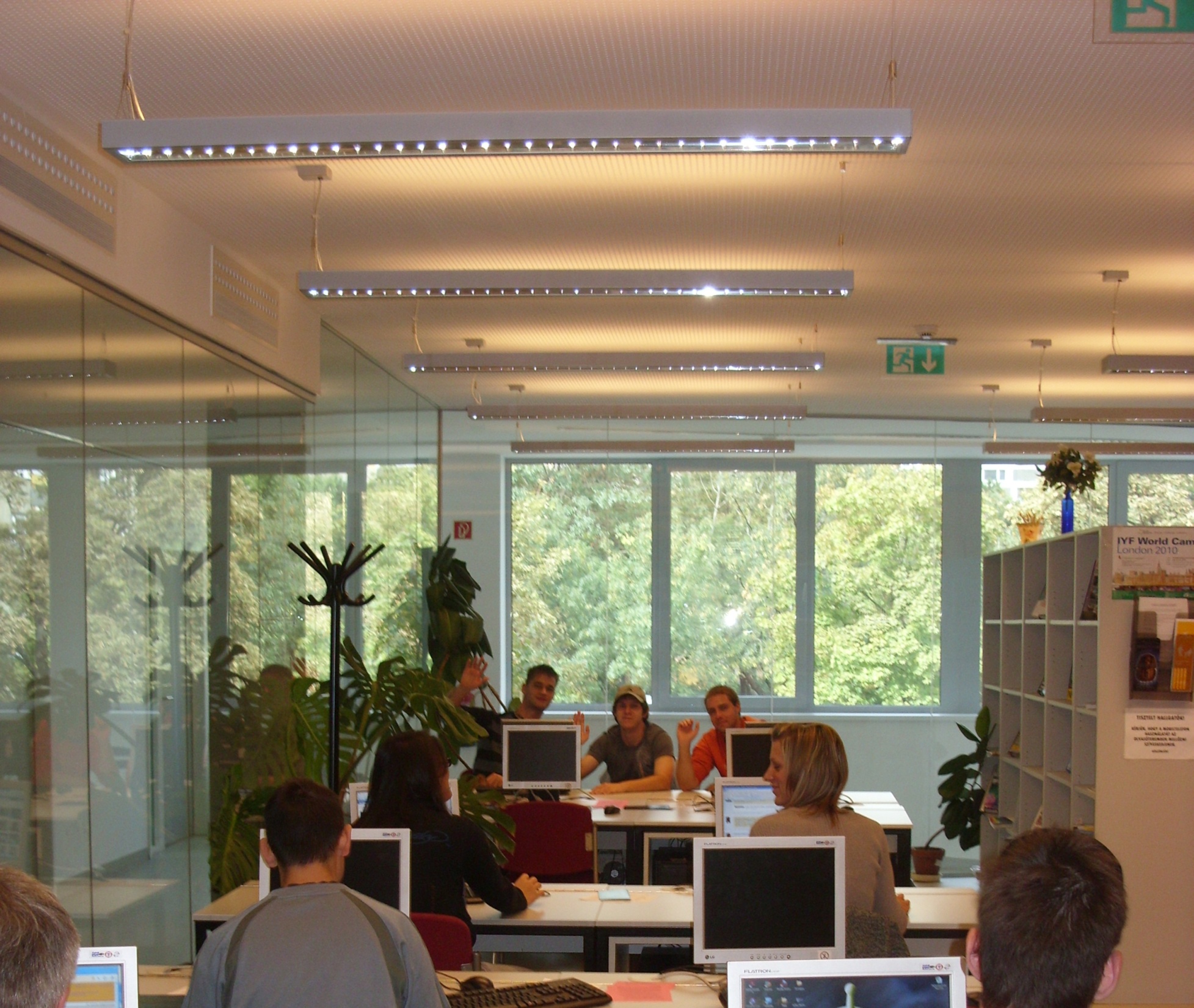 -EISZ (Elektronikus Információszolgáltatás) csak a Főiskolán érhető el  www.eisz.hu-EBSCO csak a Főiskolán érhető el search.ebsohost.com-Magyar Elektronikus Könyvtár www.mek.oszk.hu   -Elektronikus Periodika Adatbázis epa.oszk.hu-Hallgatói Információs Központ Tankönyvtára  www.tankonyvtar.hu
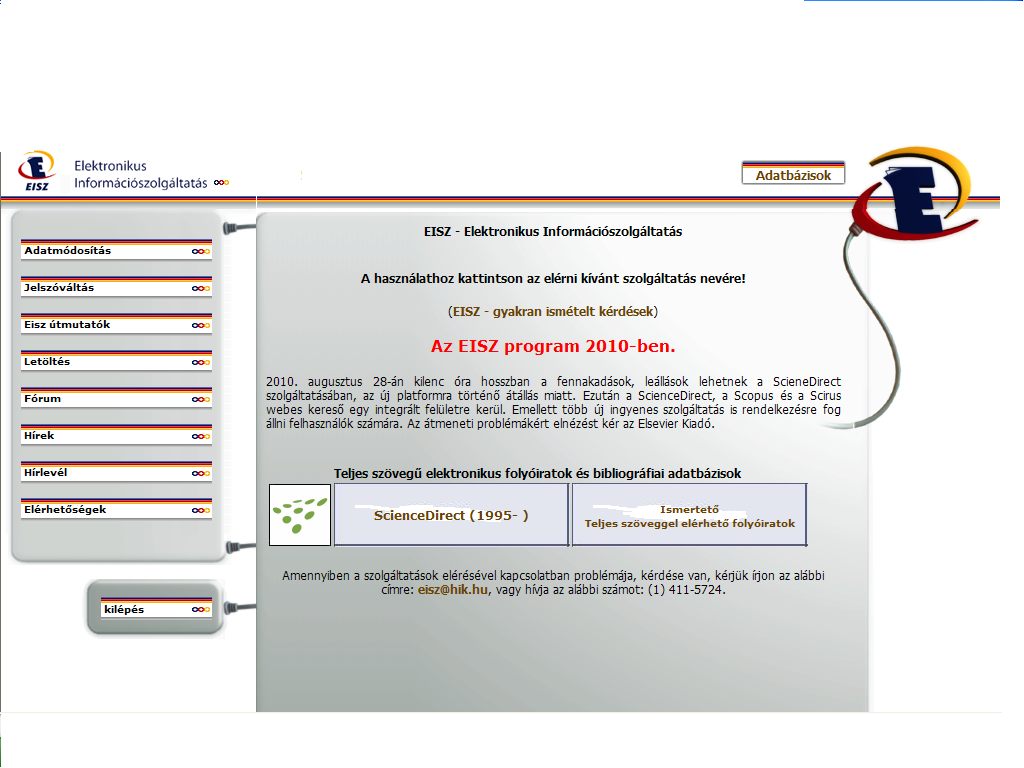 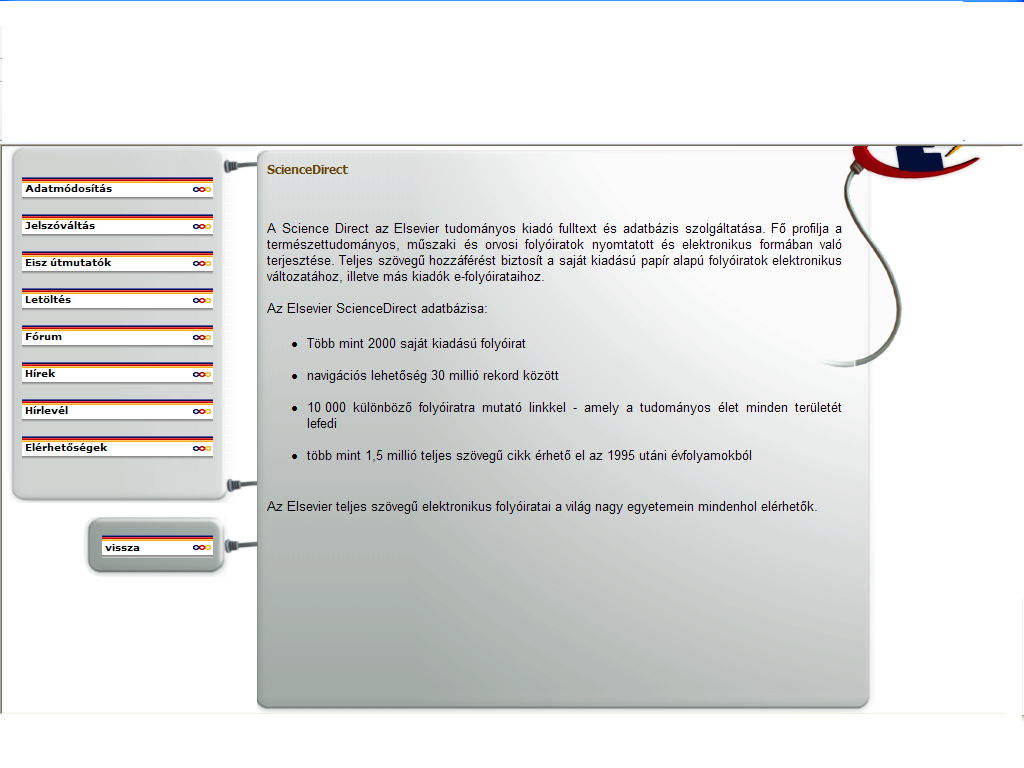 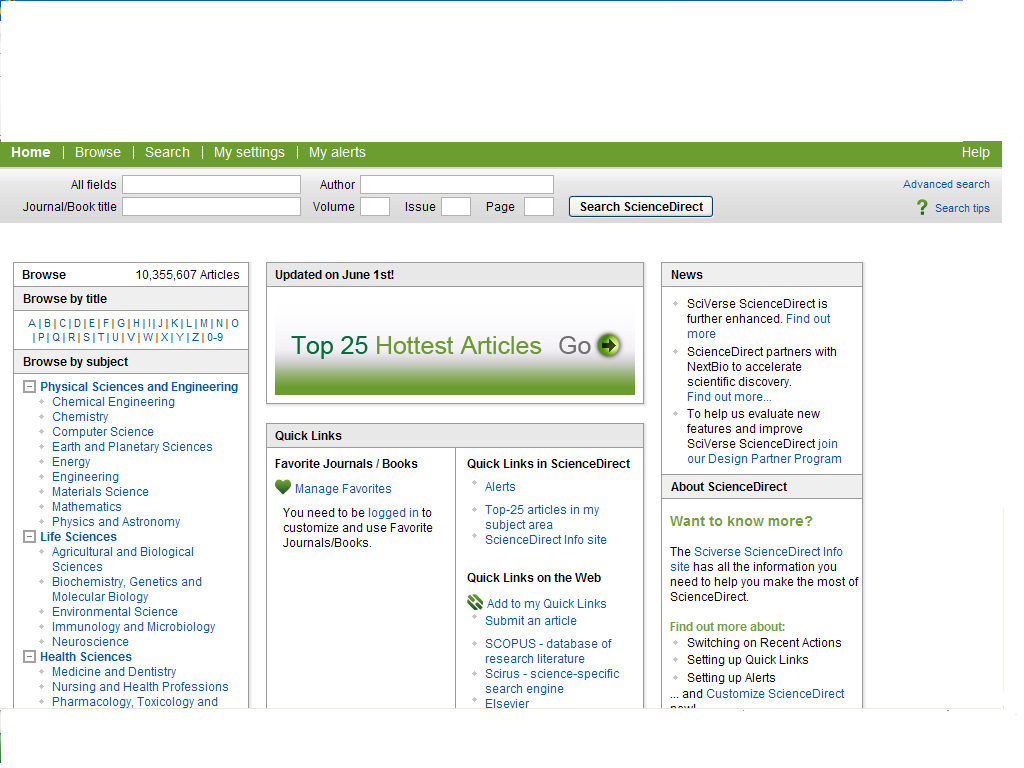 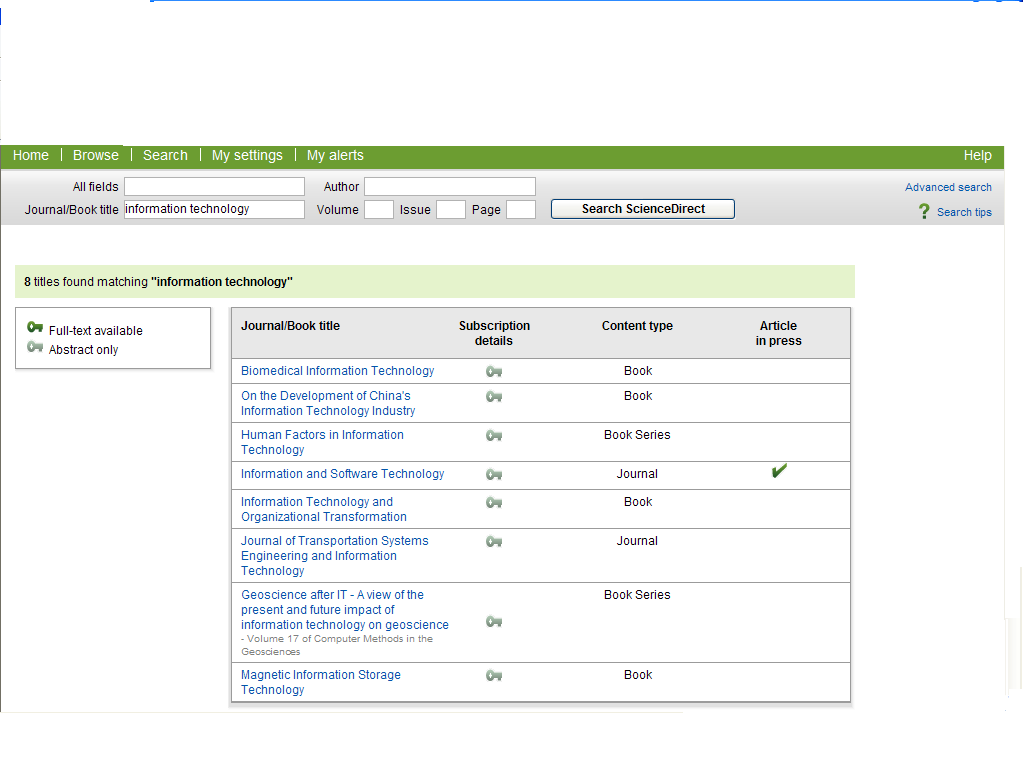 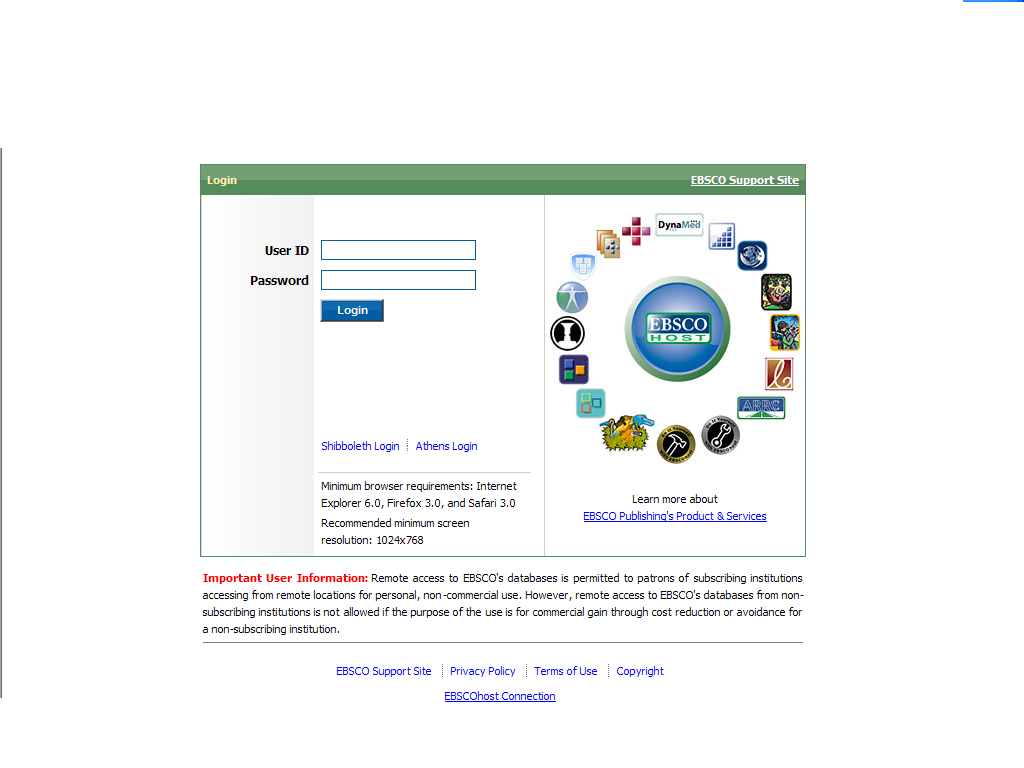 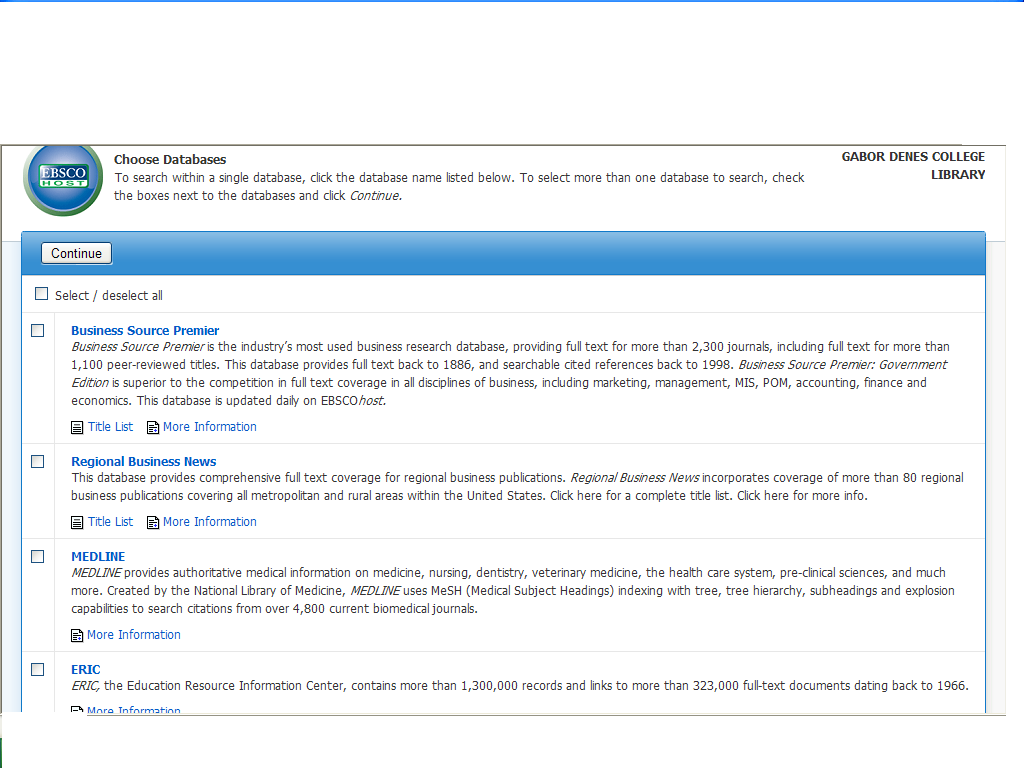 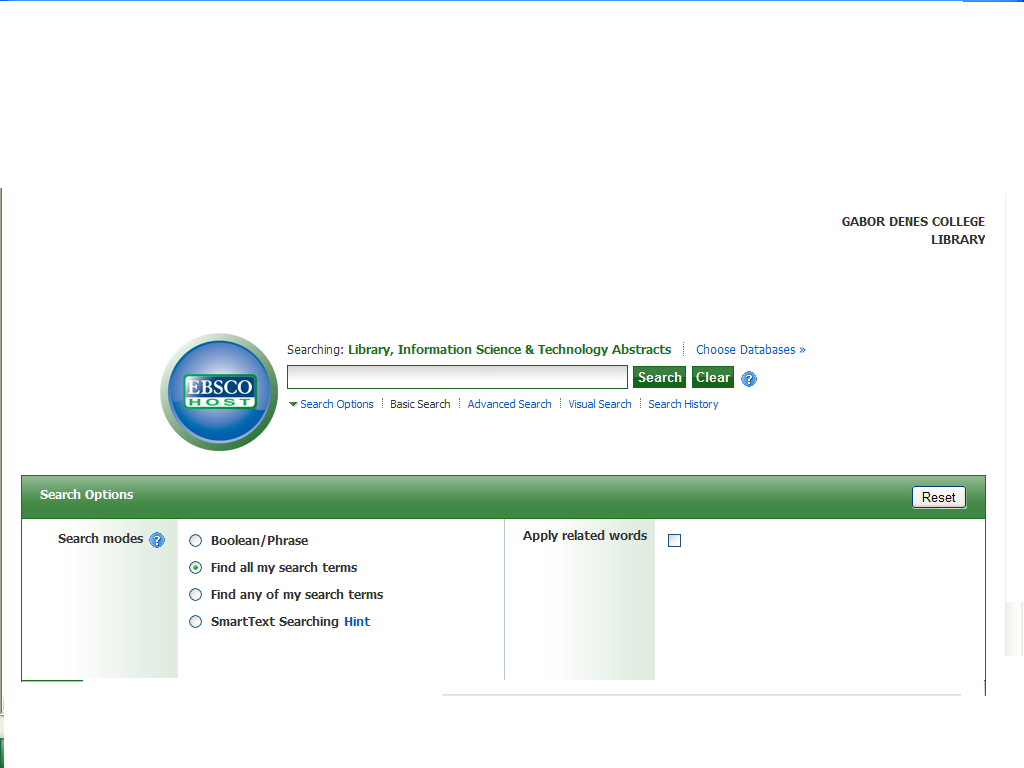 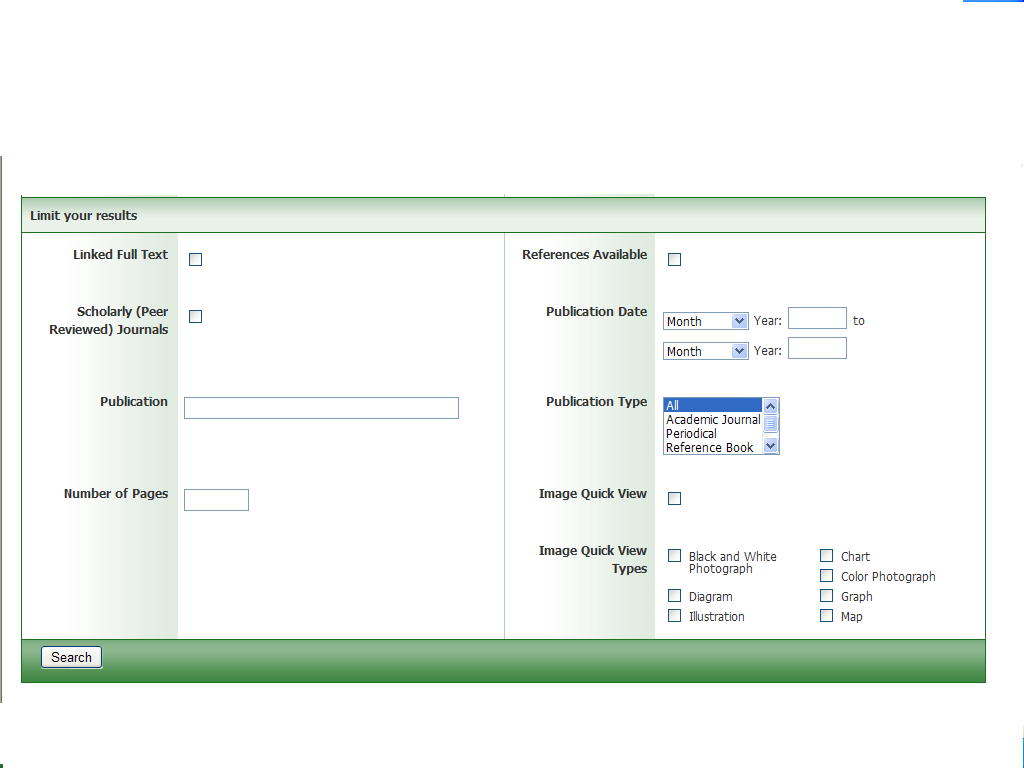 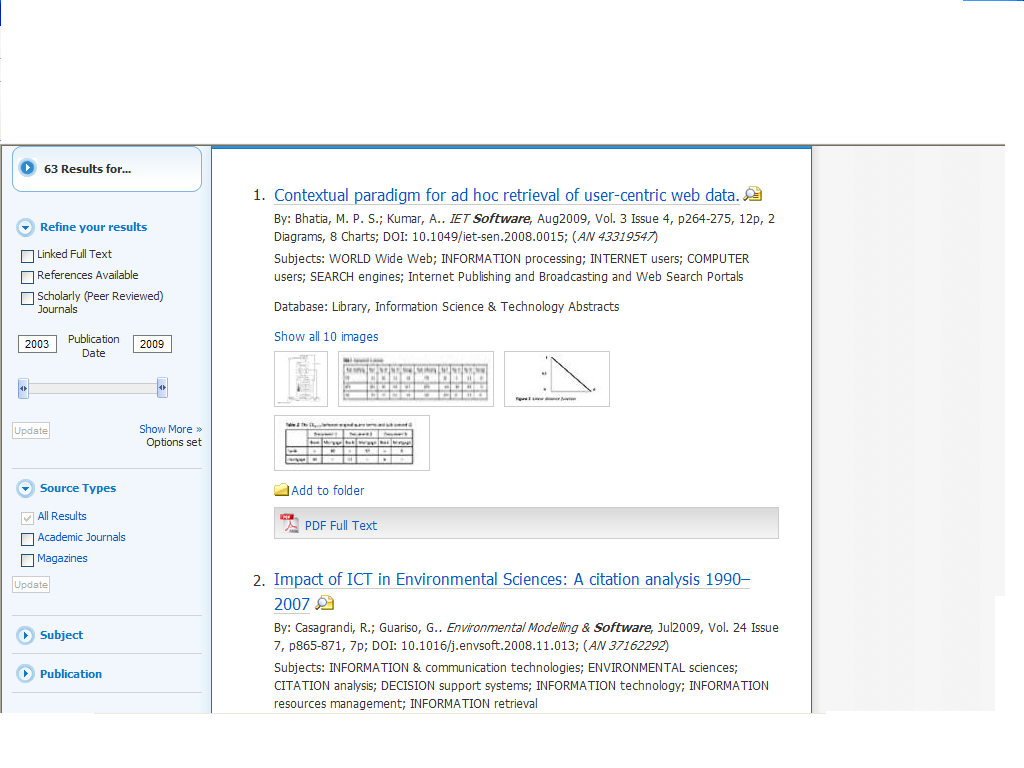 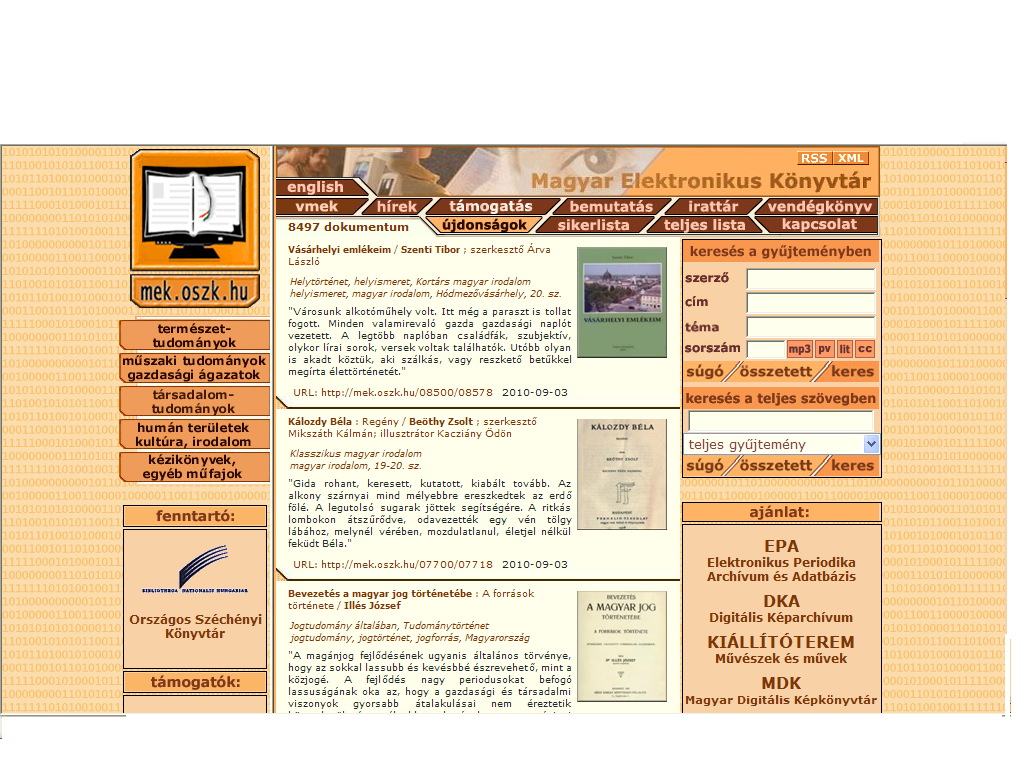 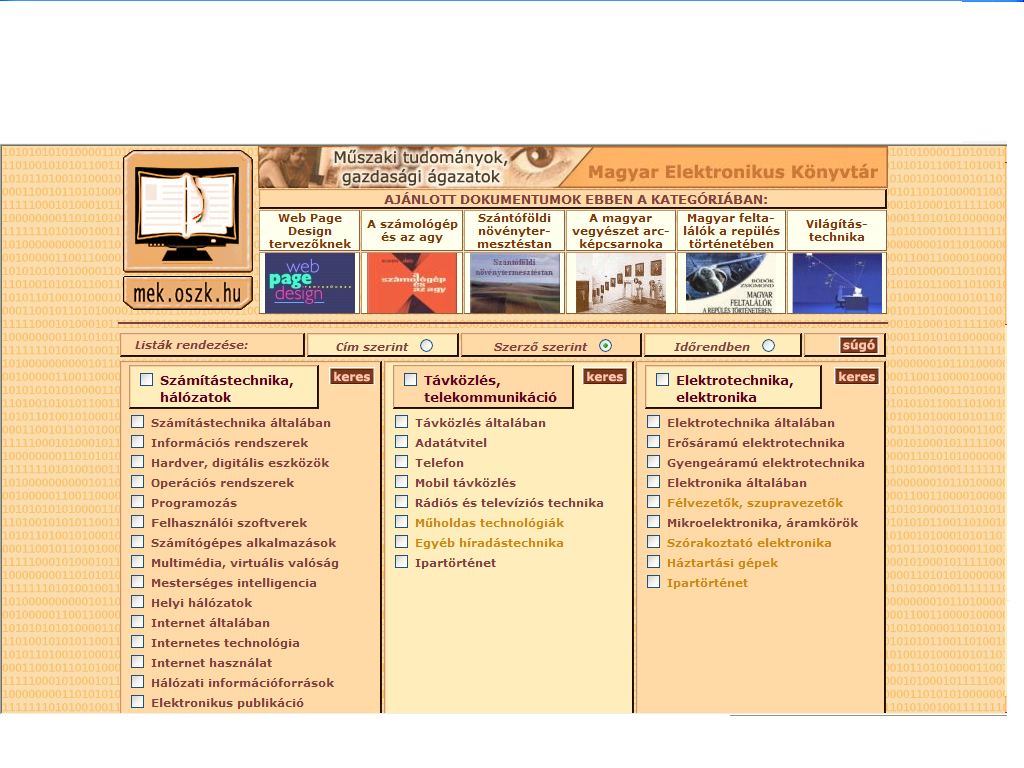 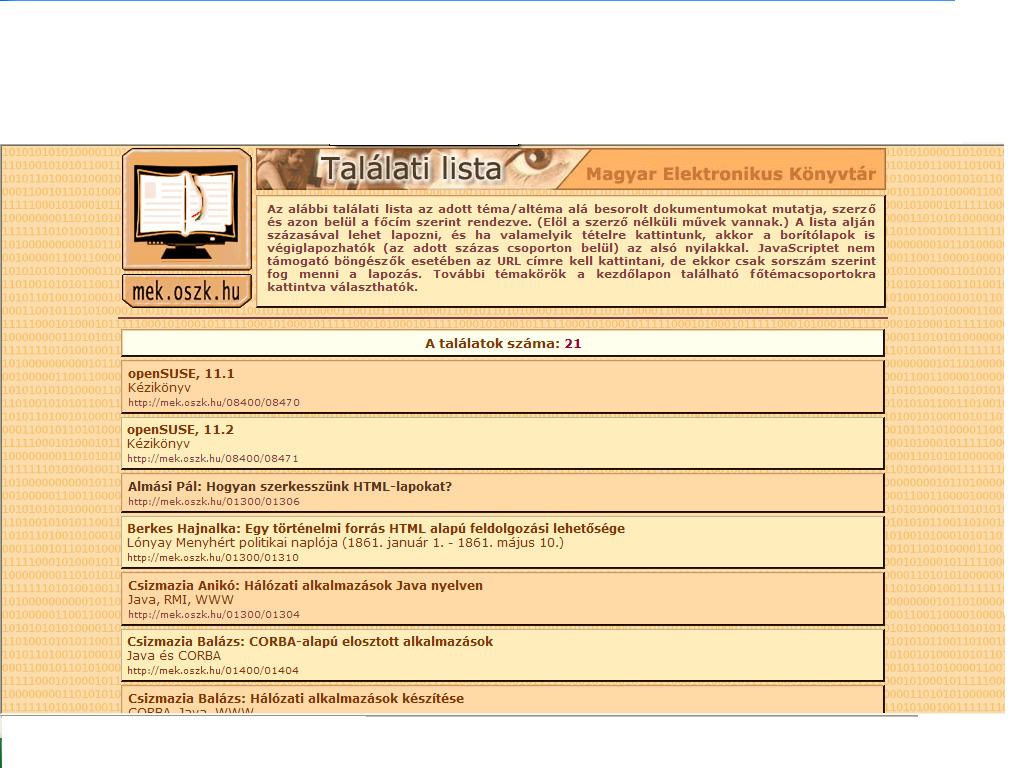 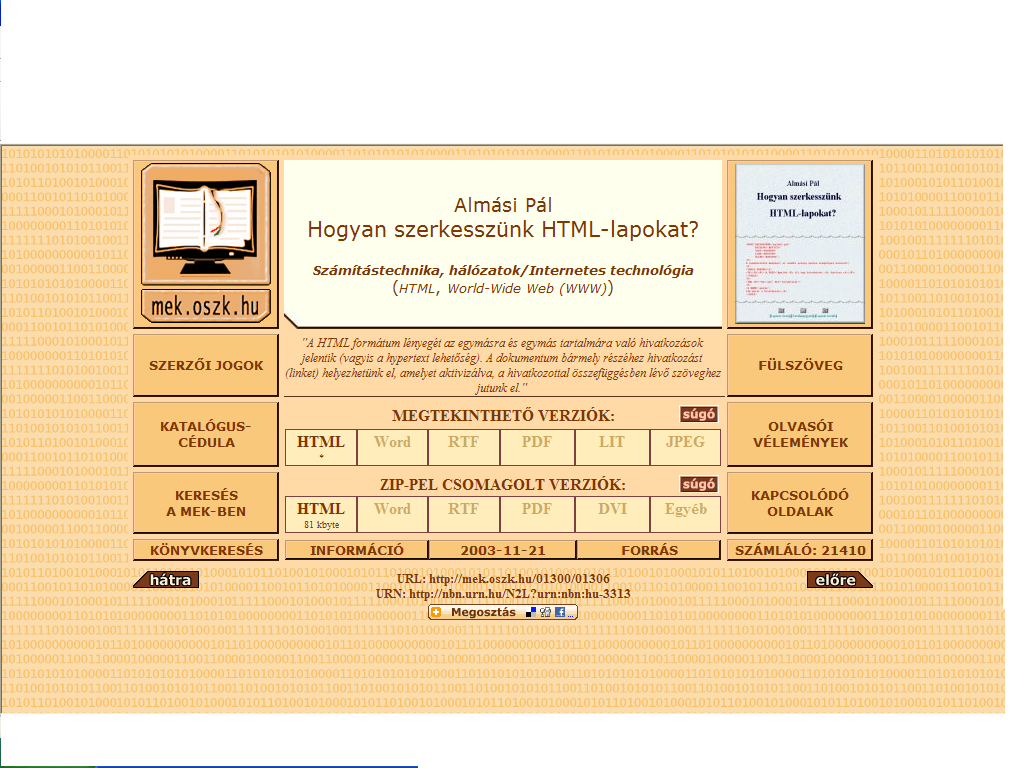 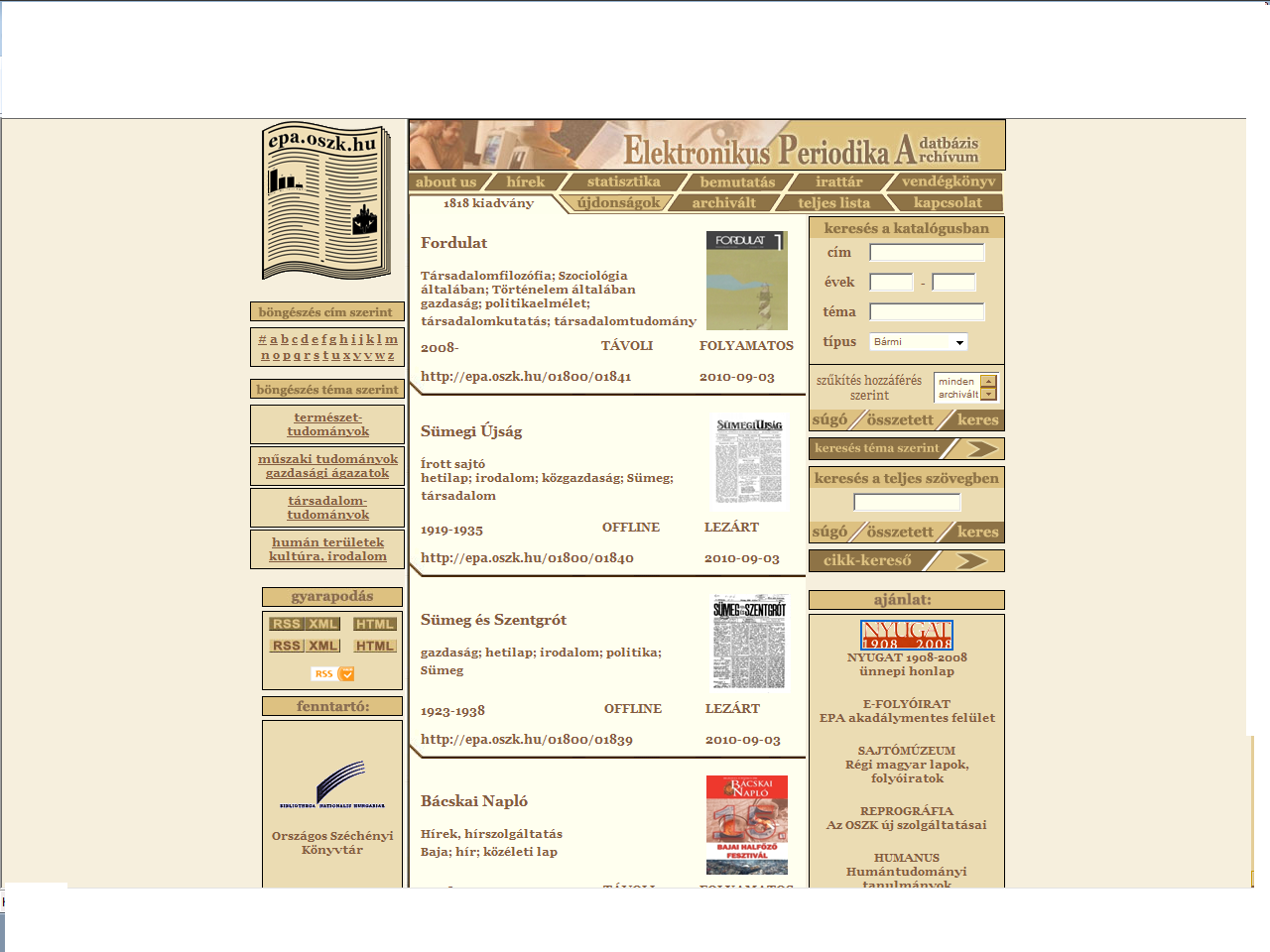 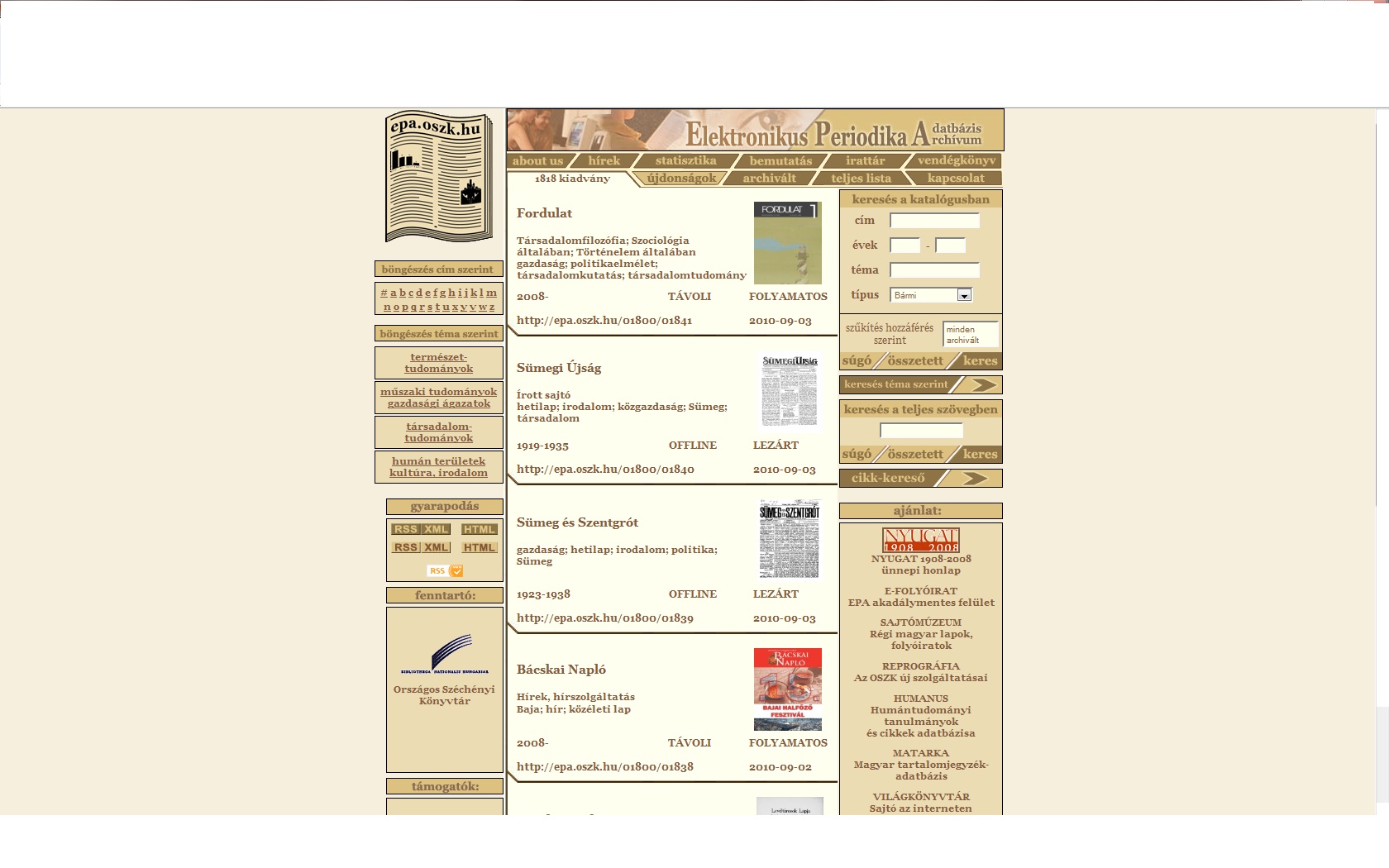 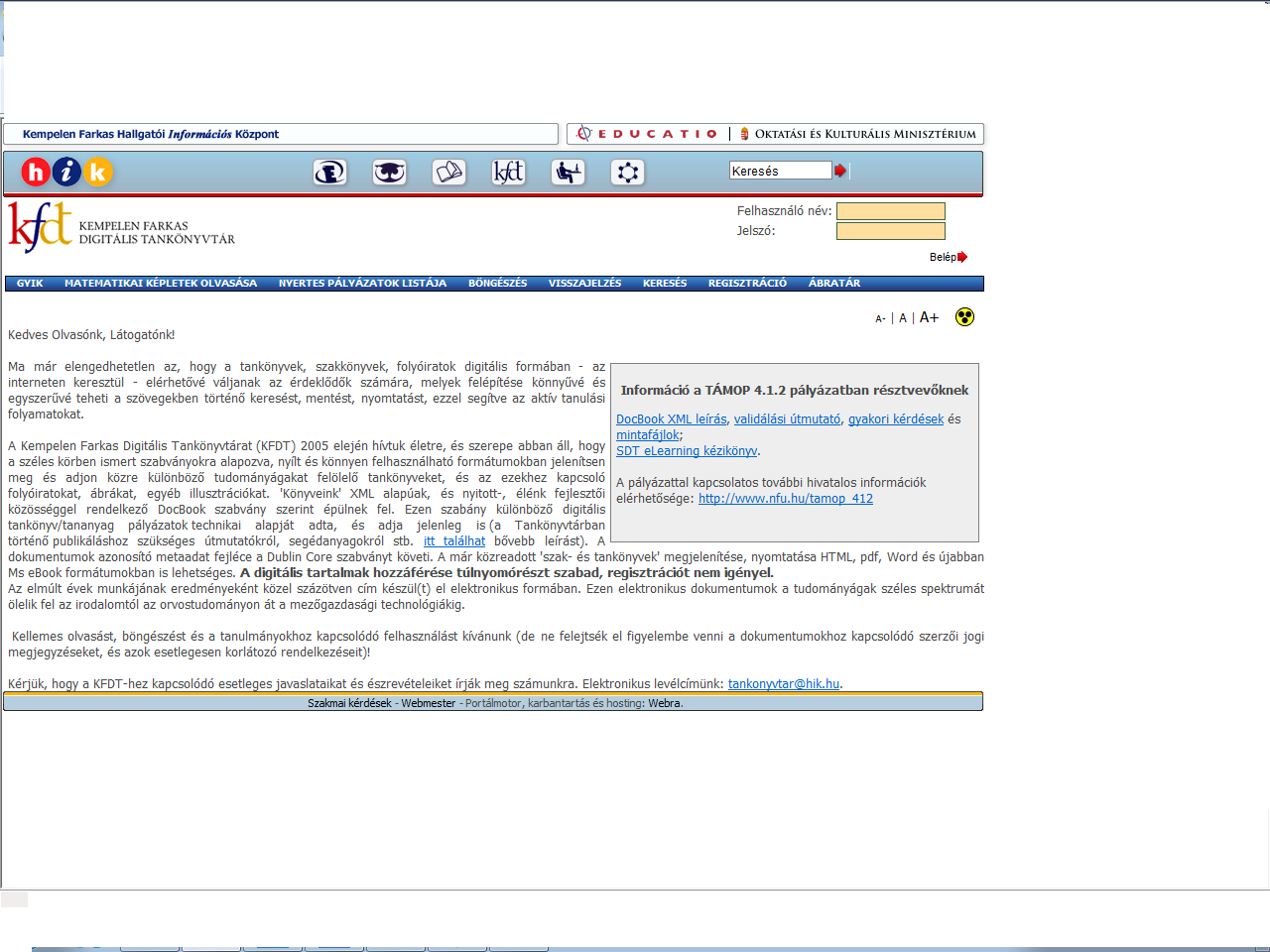 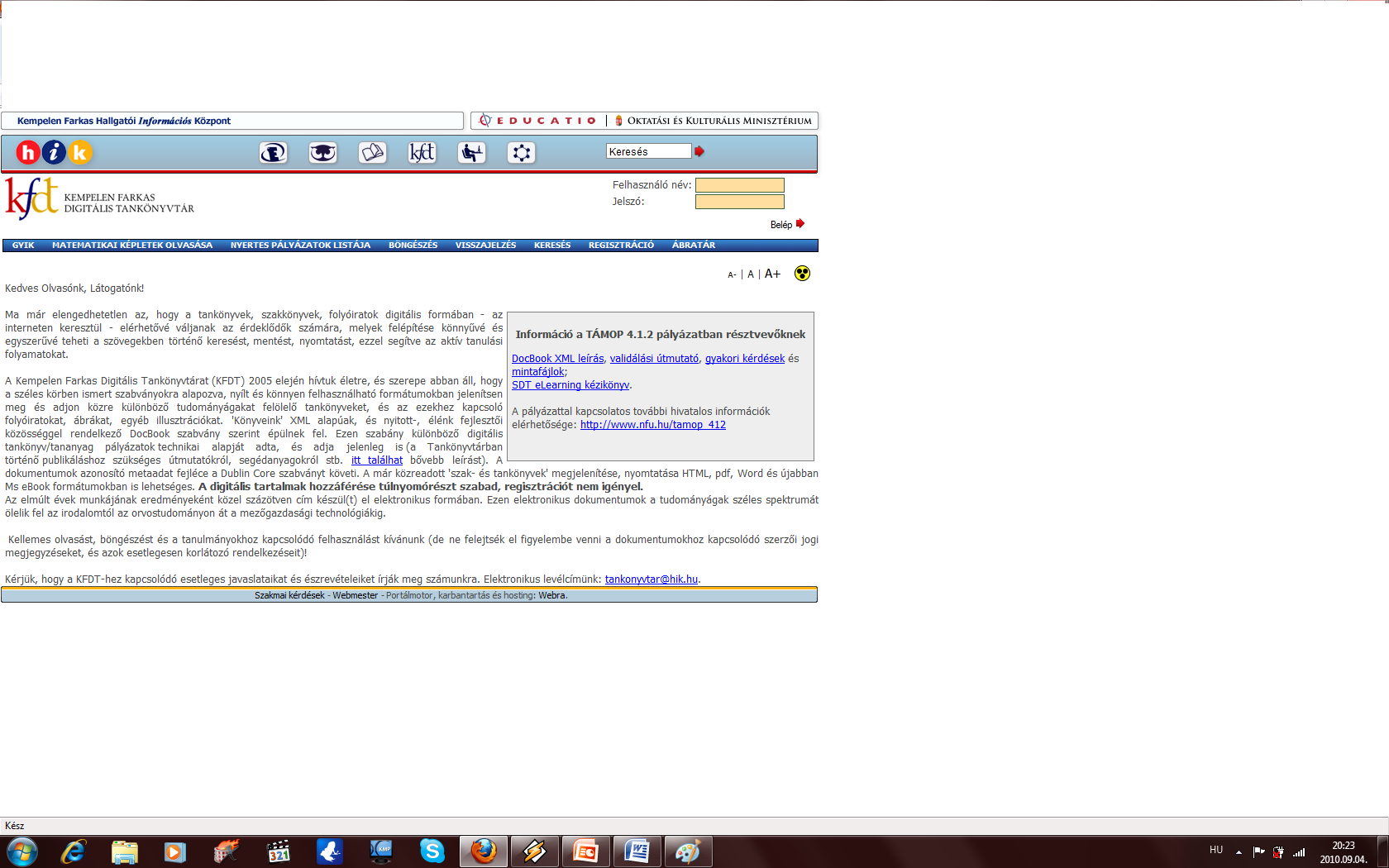 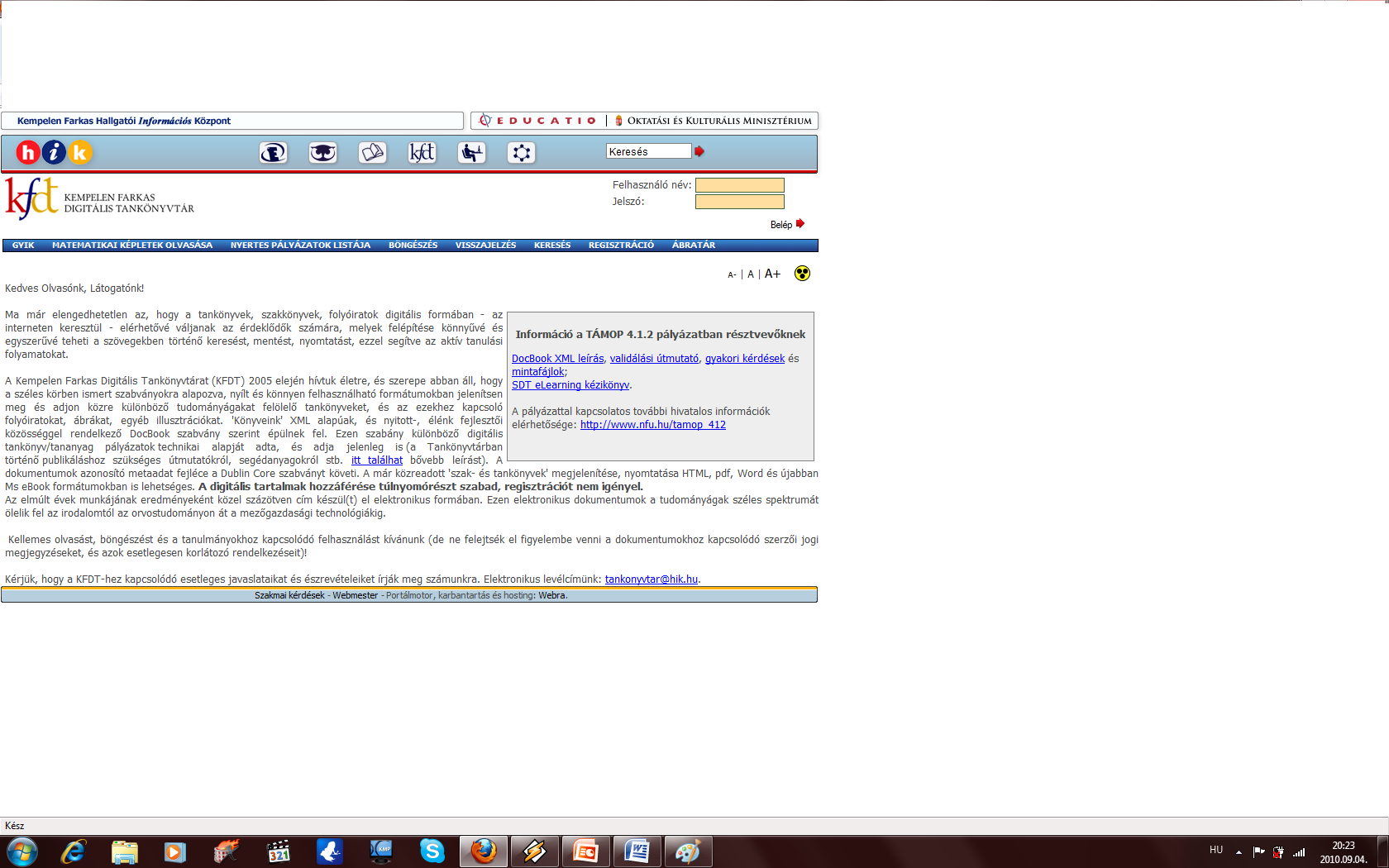 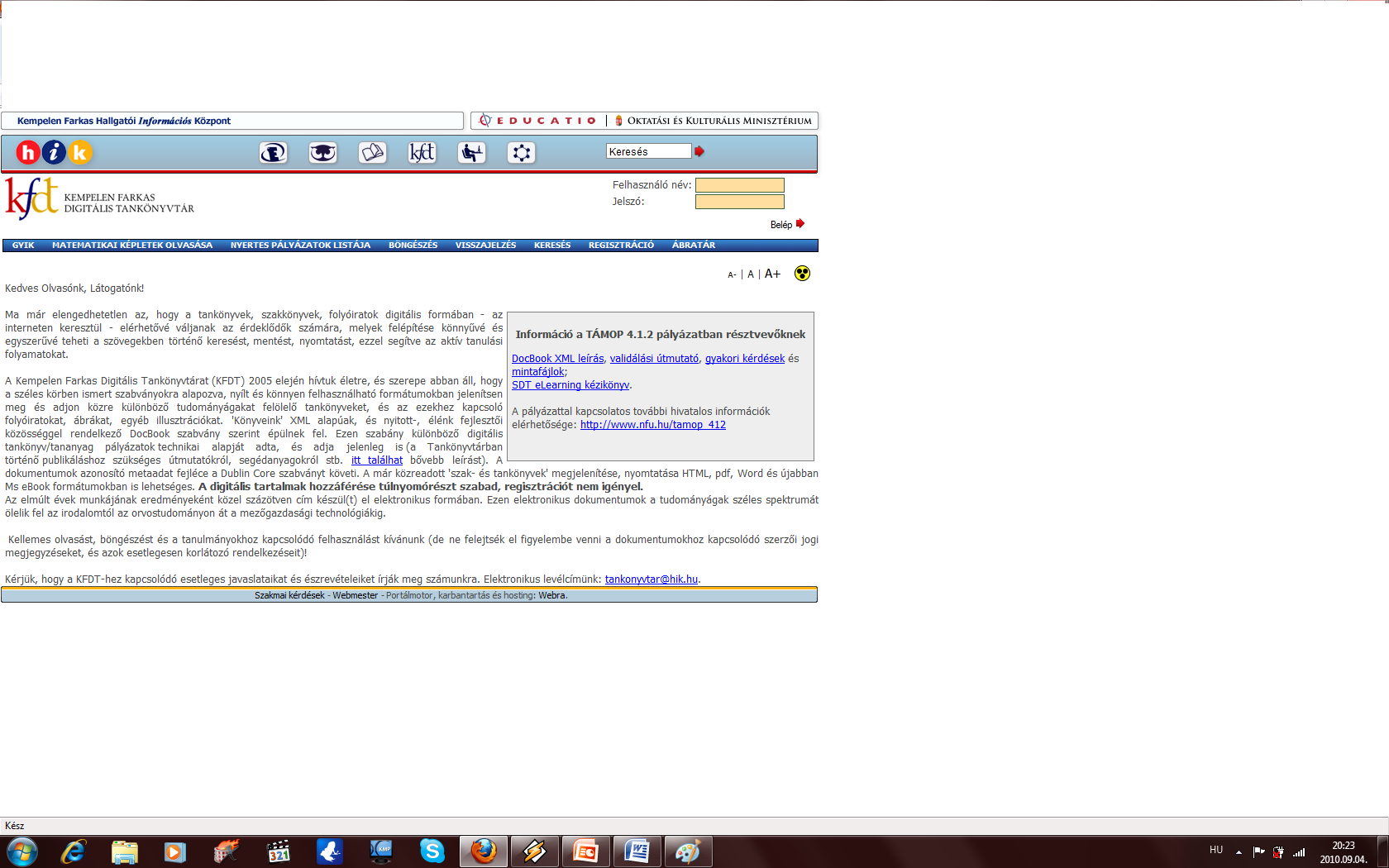 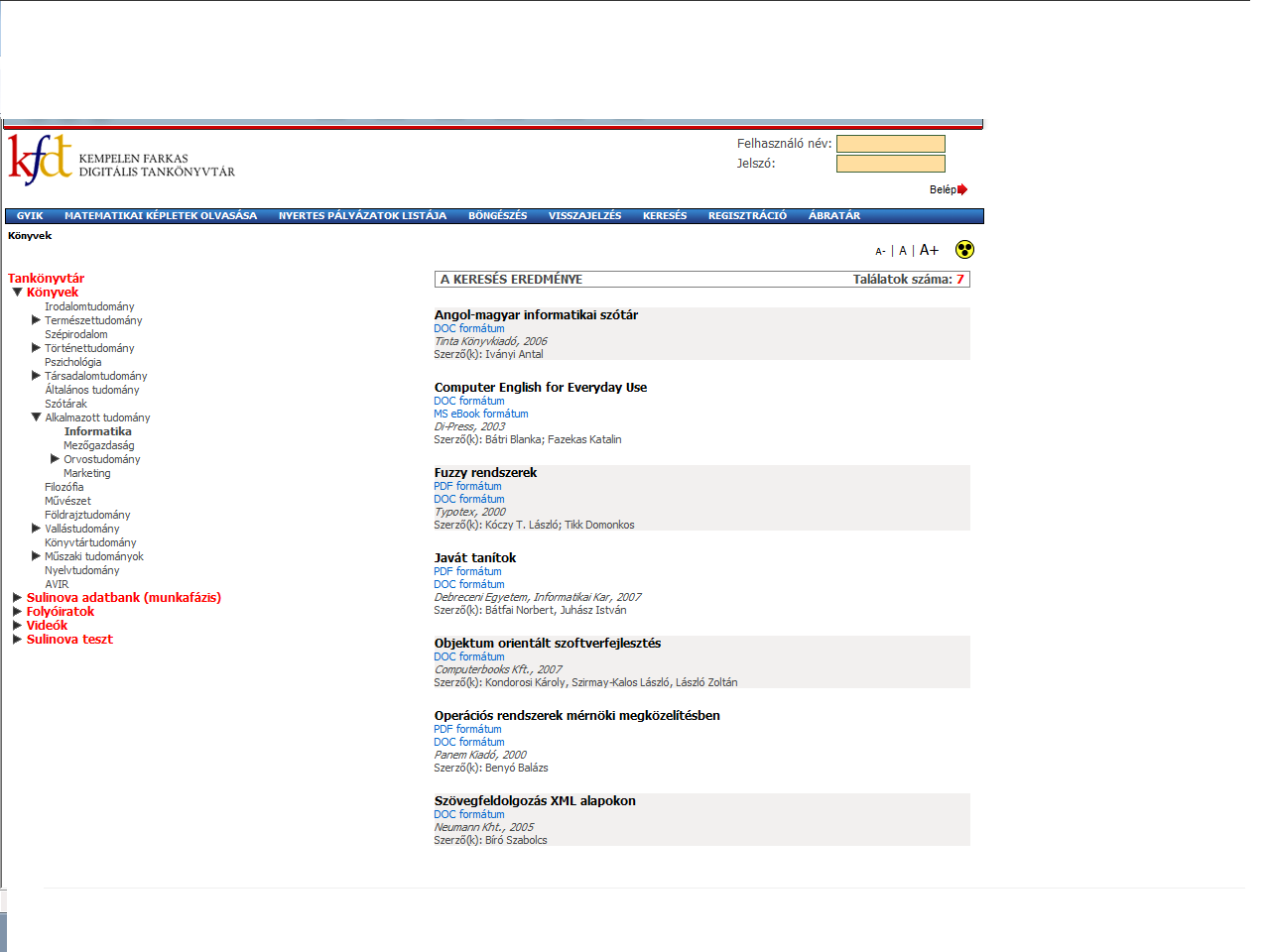 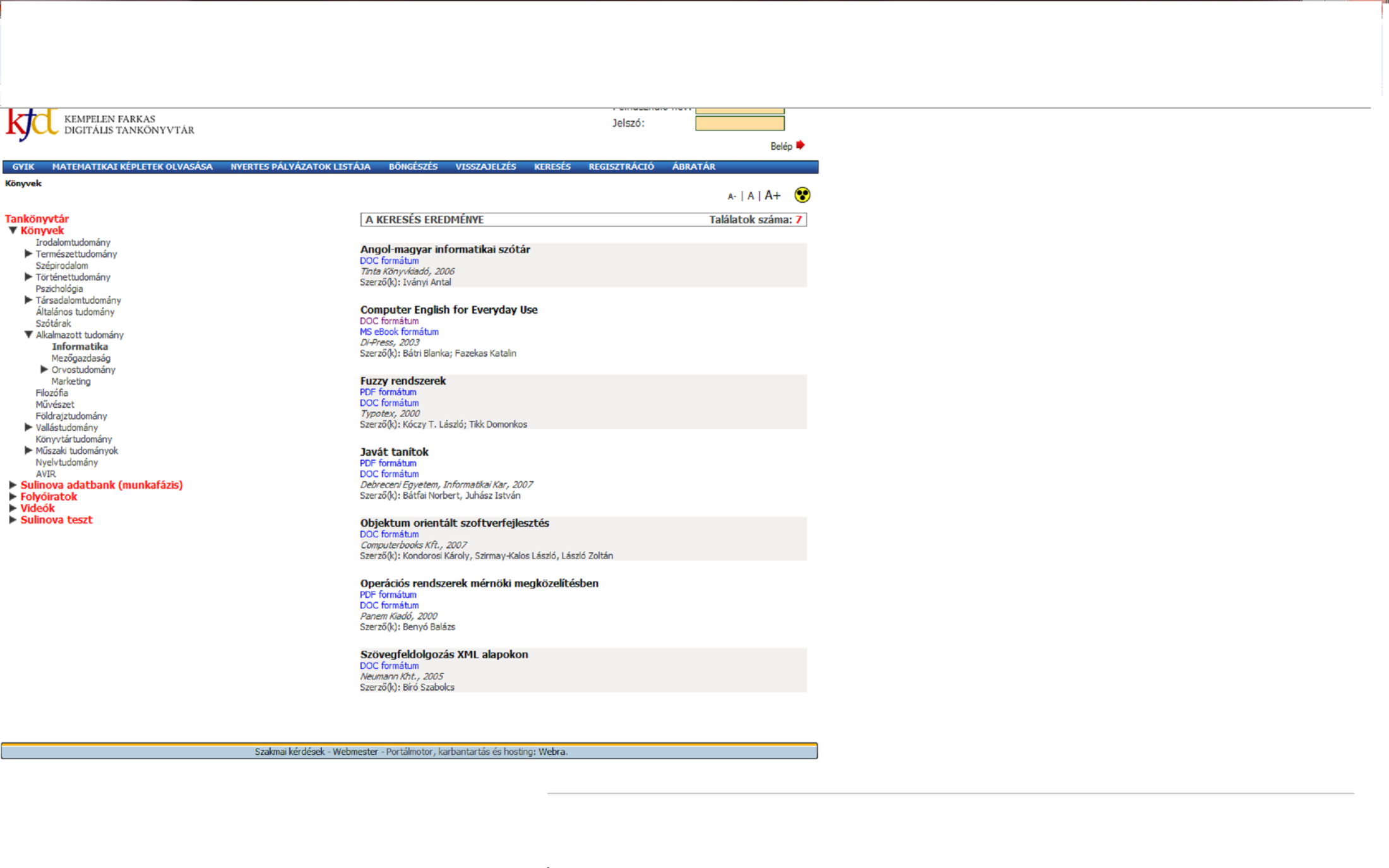 KÖSZÖNÖM A FIGYELMET!
E-MAIL:    RAVASZ@GDF.HU
TELEFON: 203 0304/1320